Муниципальное общеобразовательное учреждение
 «Средняя общеобразовательная школа № 4»
 Дошкольное отделение № 22
В рамках семинара «Федеральная образовательная  программа ДО как стратегический  ориентир 
образовательной политики -2023»
Занятие № 8
АКТИВНЫЙ ОТДЫХ –
 ВАЖНАЯ СОСТАВЛЯЮЩАЯ
 В СОХРАНЕНИИ И УКРЕПЛЕНИИ
 ЗДОРОВЬЯ ДОШКОЛЬНИКОВ
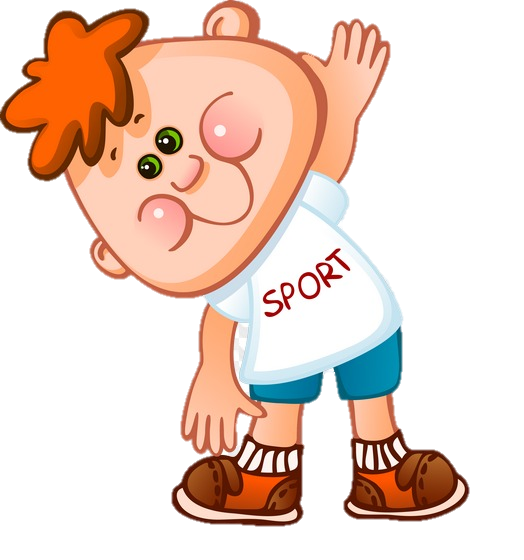 Подготовила:
Дужик Галина Владимировна, 
старший воспитатель ДО № 22
КБР, г.Прохладный, 2023г.
ДОШКОЛЬНЫЙ ВОЗРАСТ – ВАЖНЫЙ ПЕРИОД ФОРМИРОВАНИЯ ЛИЧНОСТИ
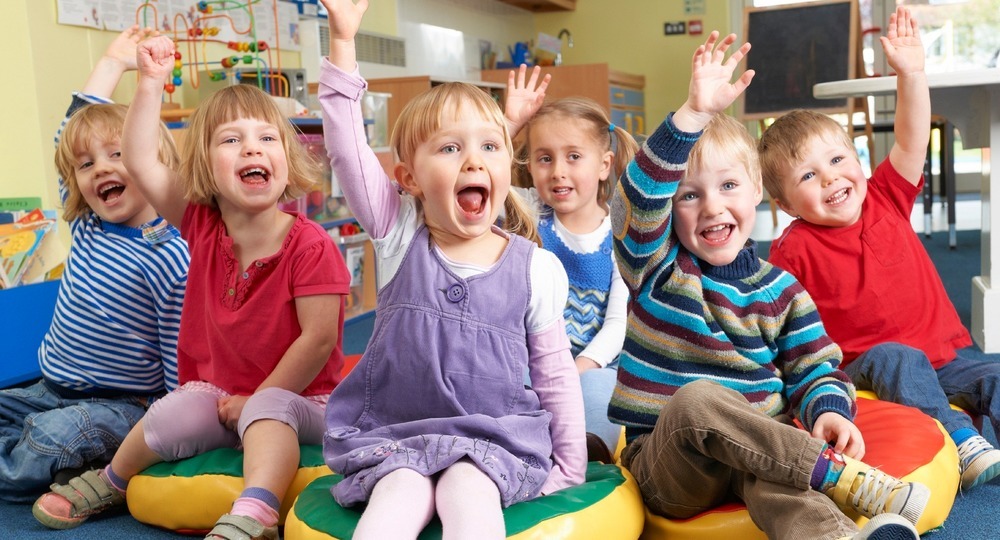 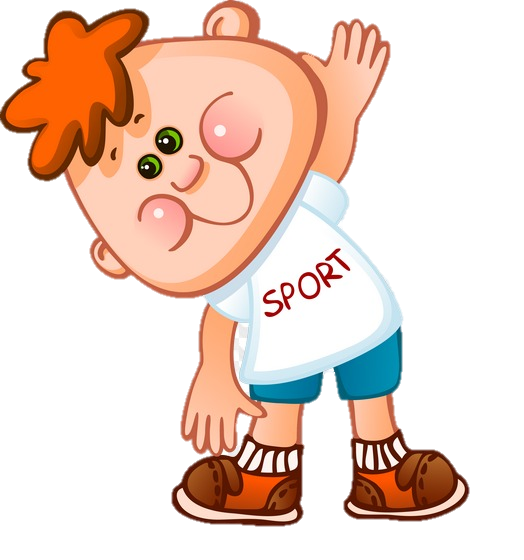 ЦЕЛЬ РАБОТЫ ПО ФИЗИЧЕСКОМУ ВОСПИТАНИЮ ДОШКОЛЬНИКОВ
Удовлетворение естественной биологической потребности в движении;
 содействие овладению дошкольниками жизненно важных двигательных навыков и элементарных знаний о физической      культуре;
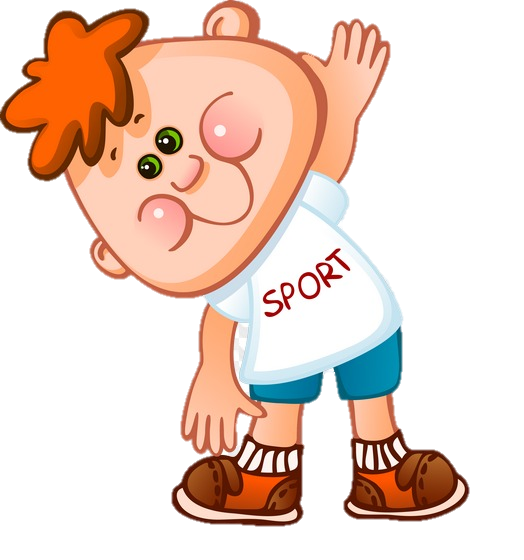 создание условий для разностороннего развития ребят и воспитания у них потребности к систематическим занятиям физическими упражнениями
ТРУДНОСТИ, ВЛИЯЮЩИЕ НА ДВИГАТЕЛЬНОЕ РАЗВИТИЕ РЕБЁНКА
- Родители не приобщаются к совместной деятельности;
		- Дети  и родители ведут малоподвижный образ жизни;
 		- Дети мало гуляют, редко бывают на природе;
		- Гимнастика и закаливающие процедуры в домашних 			   условиях практически не проводятся;
		- Рост заболеваемости дошкольников.
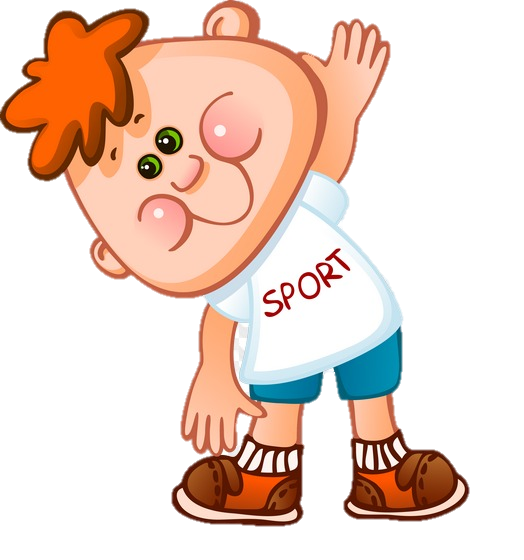 Коммуникативная деятельность
Игровая деятельность
Двигательная деятельность
АКТИВНЫЙ ОТДЫХ
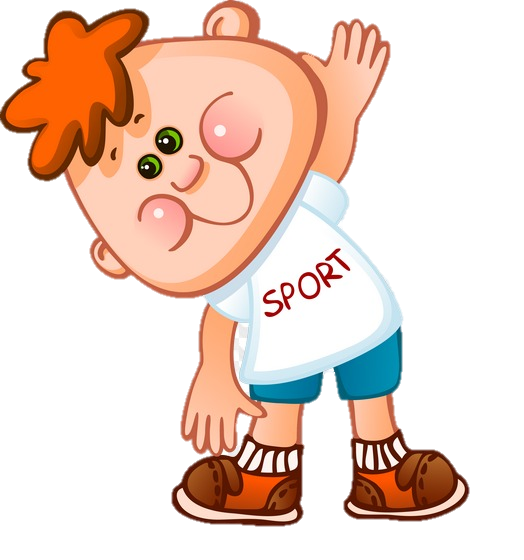 Познавательная деятельность
Трудовая  деятельность
Простейший туризм 
(прогулки,походы)
Физкультурные досуги
Дни здоровья
ФОРМЫ АКТИВНОГО ОТДЫХА В ДО
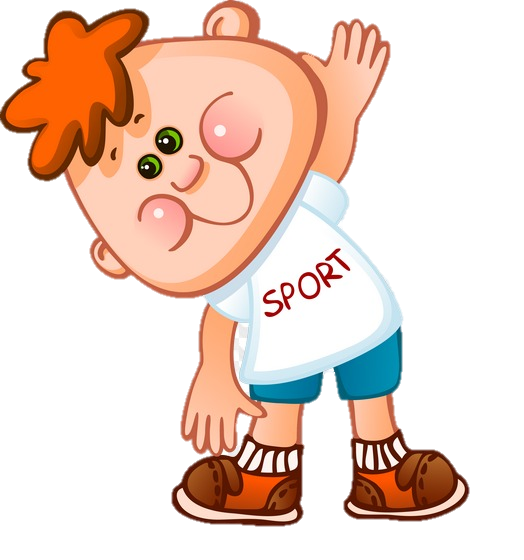 Физкультурные праздники
Каникулы
АКТИВНЫЙ ОТДЫХ РЕШАЕТ ЗАДАЧИ:
- Повышать эмоциональный настрой детей;
- Воспитывать у дошкольников стойкий интерес и потребность к занятиям физической культурой; 
- Способствовать формированию правильной осанки;
		- Повышать физическую работоспособность;
		- Развивать основные физические качества;
		- Совершенствовать основные виды движений.
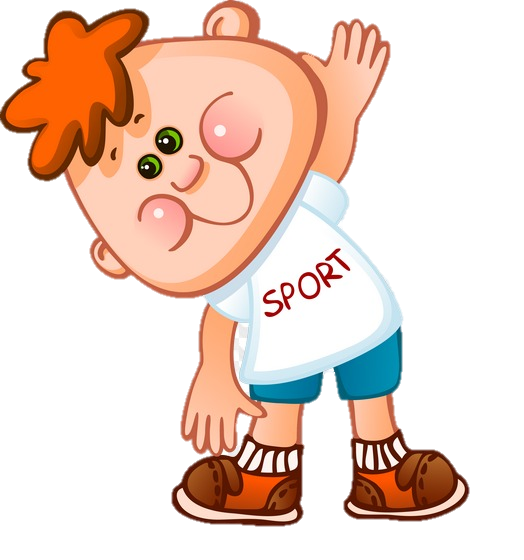 СОДЕРЖАНИЕ МЕРОПРИЯТИЙ АКТИВНОГО ОТДЫХА ОБУСЛОВЛЕНО:
- возрастными особенностями, состоянием здоровья физической подготовленностью детей;
- содержанием программы по физическому развитию и объёмом пройденного учебного материала;
- временем года, погодными и климатическими  условиями;
- природными факторами;
		- условиями проведения;
		- национальными традициями.
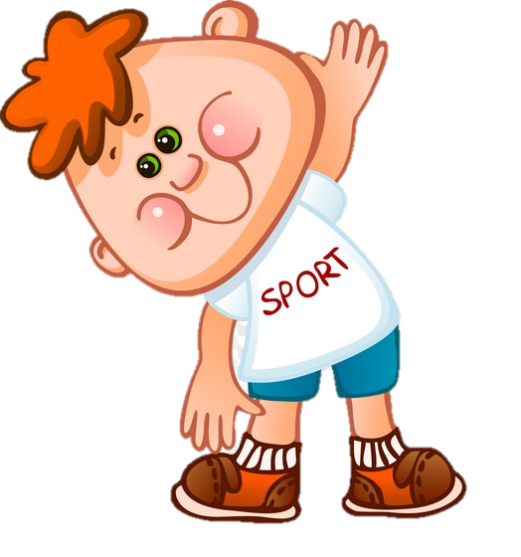 Семья
Детский сад
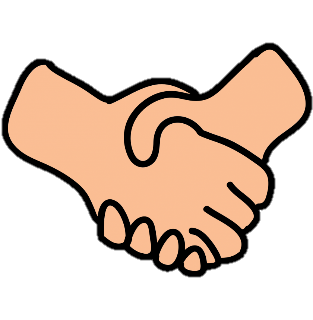 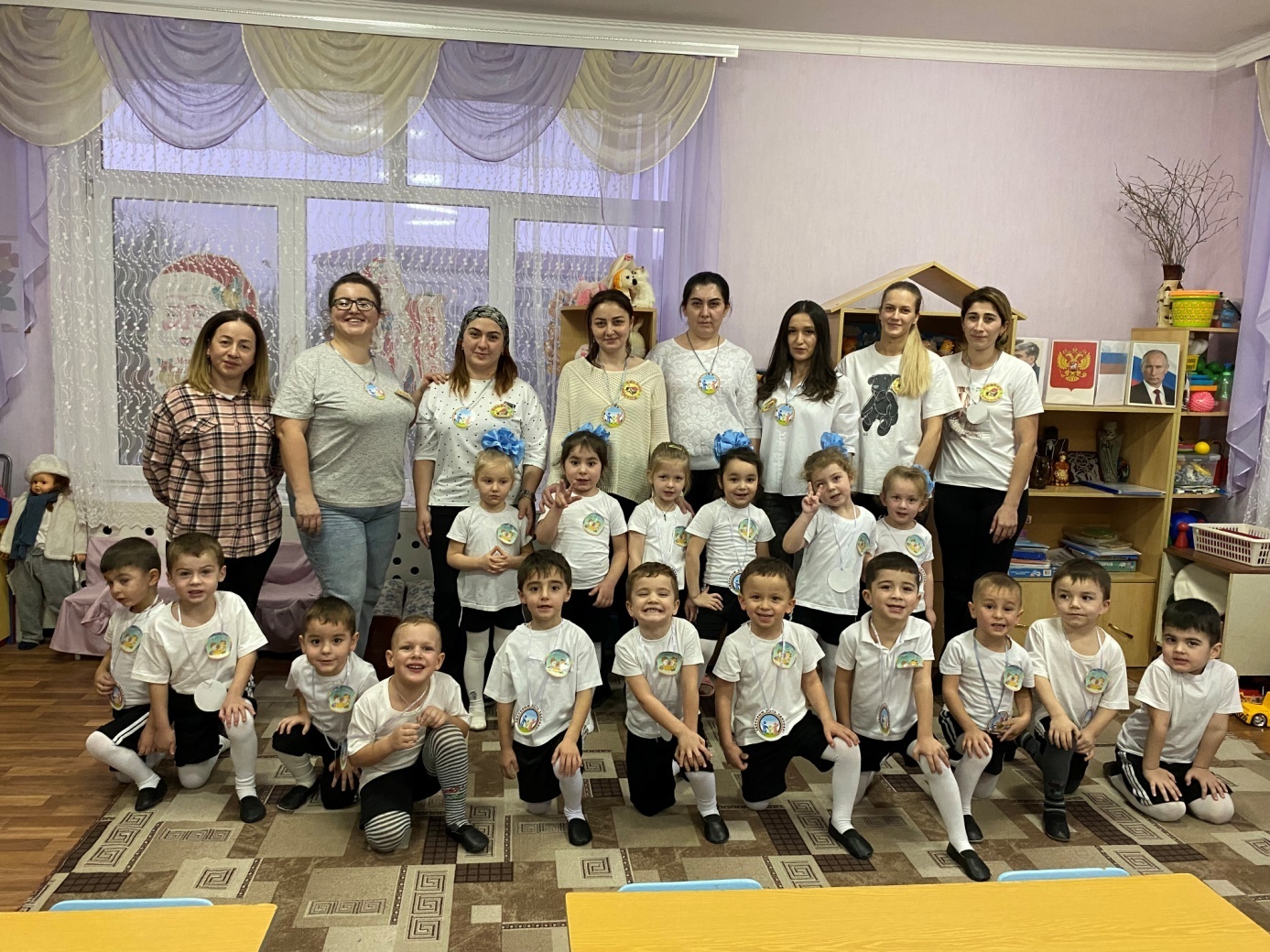 ФИЗКУЛЬТУРНЫЙ ДОСУГ
- повышает интерес к занятиям;
- оказывает благотворное воздействие на организм ребёнка; 
- закрепляет двигательные умения и навыки;
- развивает двигательные качества;
- способствует воспитанию чувства коллективизма, дружбы;
- развивает выдержку, упорство, организованность, смелость.
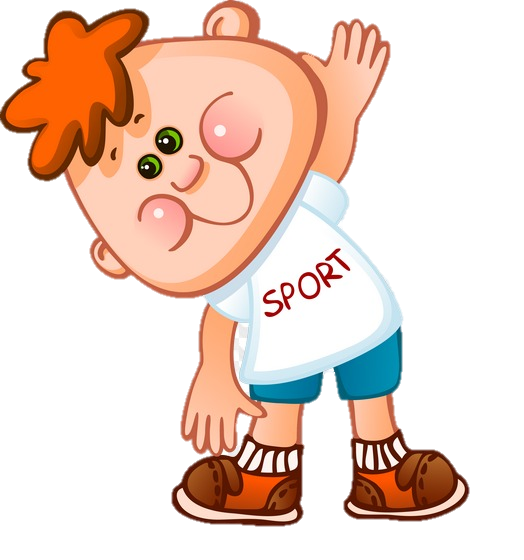 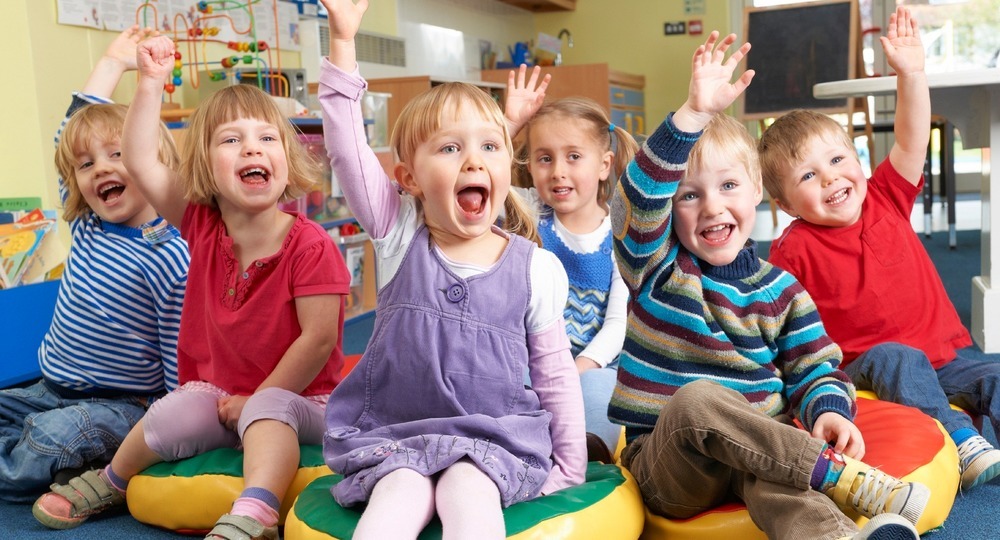 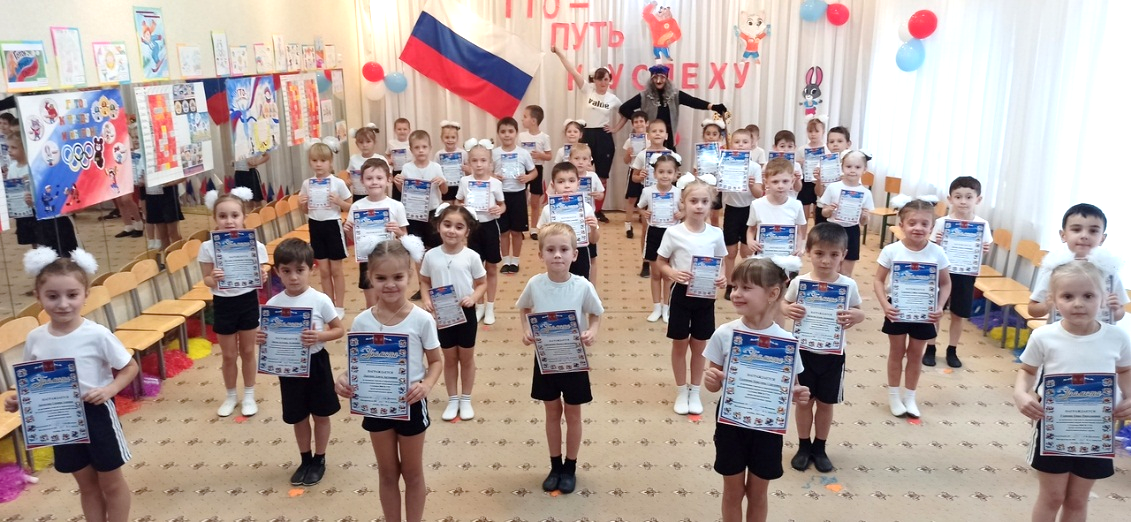 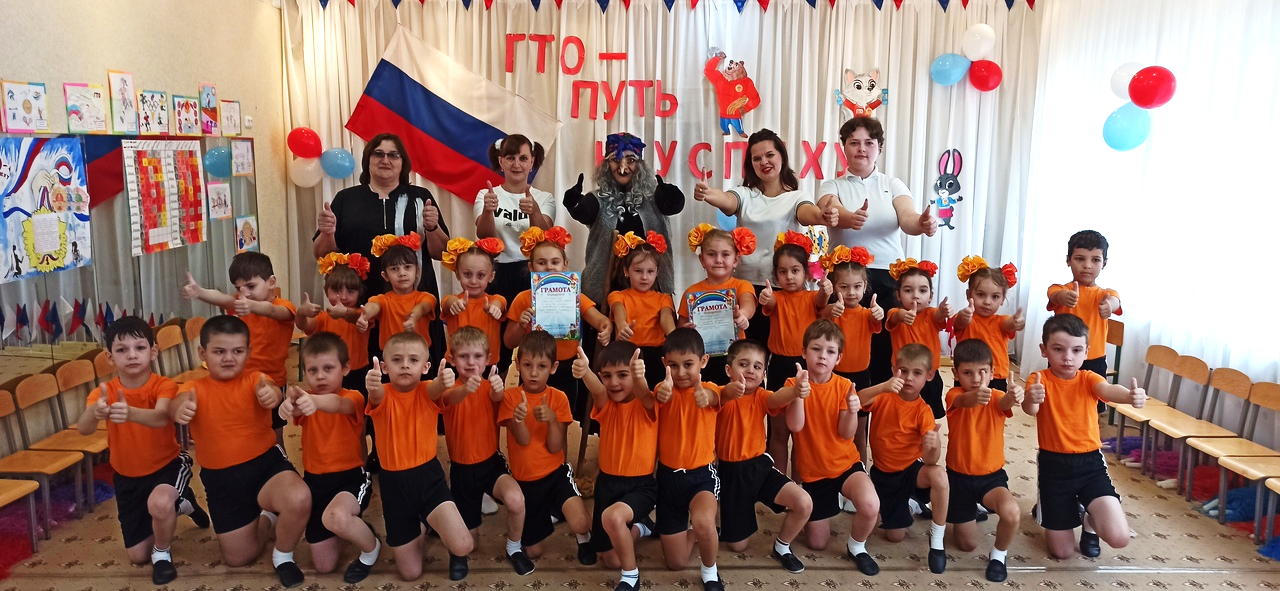 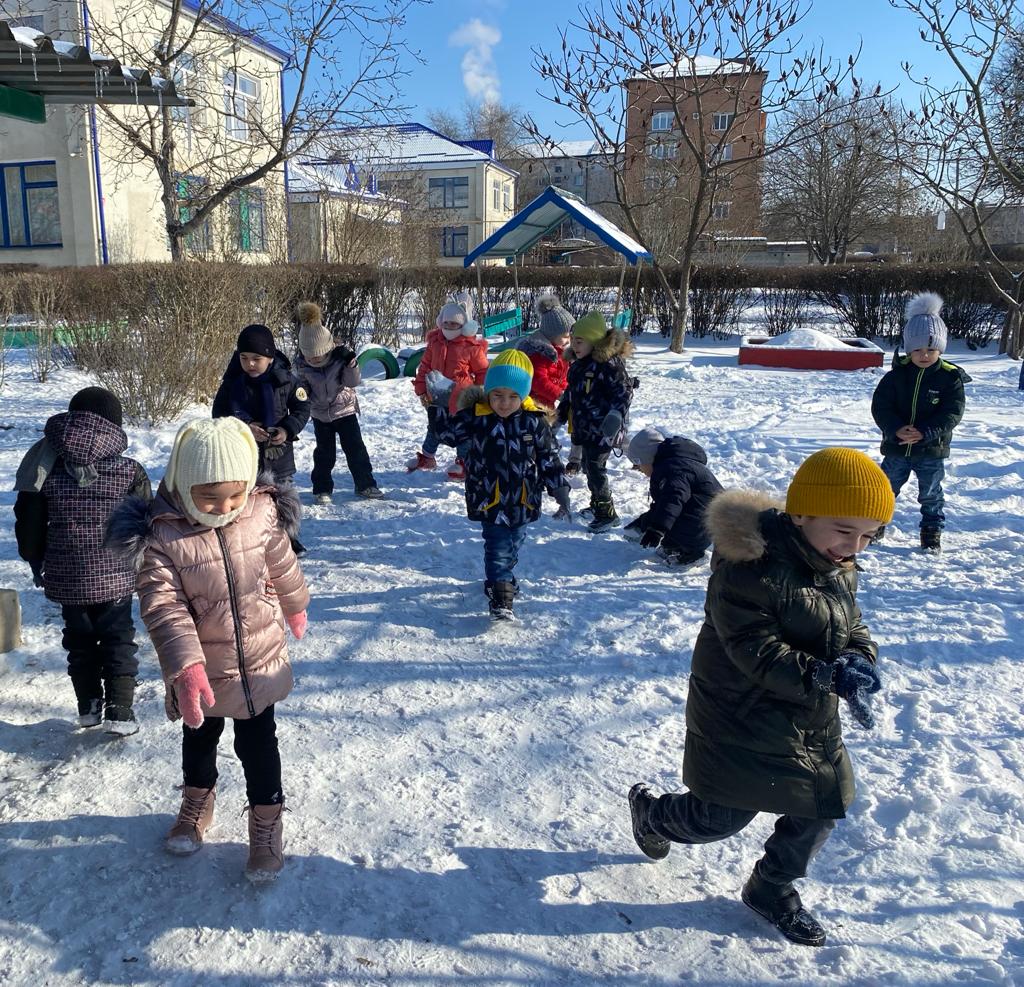 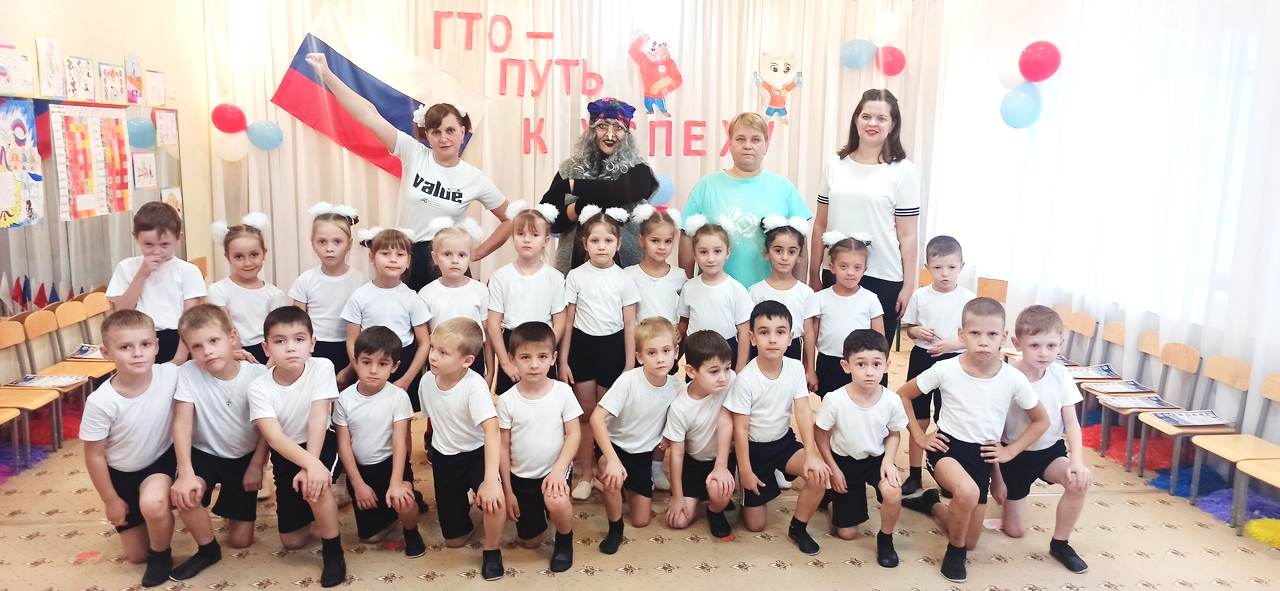 ФИЗКУЛЬТУРНО – МУЗЫКАЛЬНОЕ  РАЗВЛЕЧЕНИЕ
 (ТЕМАТИЧЕСКОЕ ЗАНЯТИЕ)
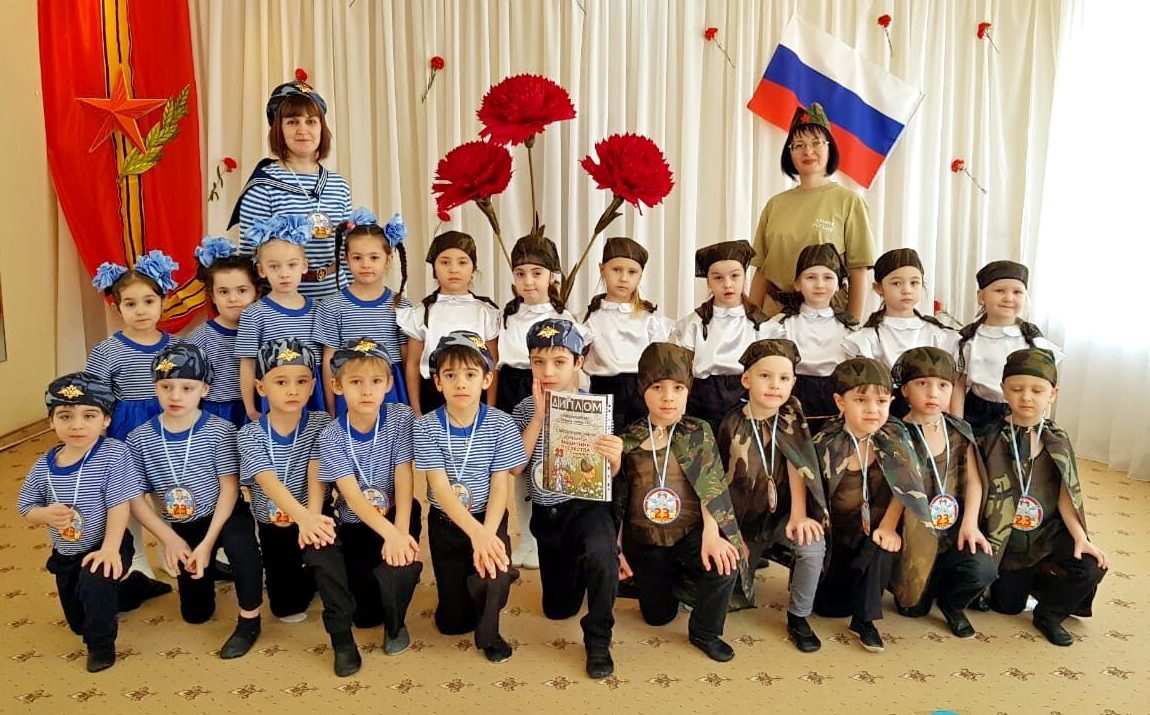 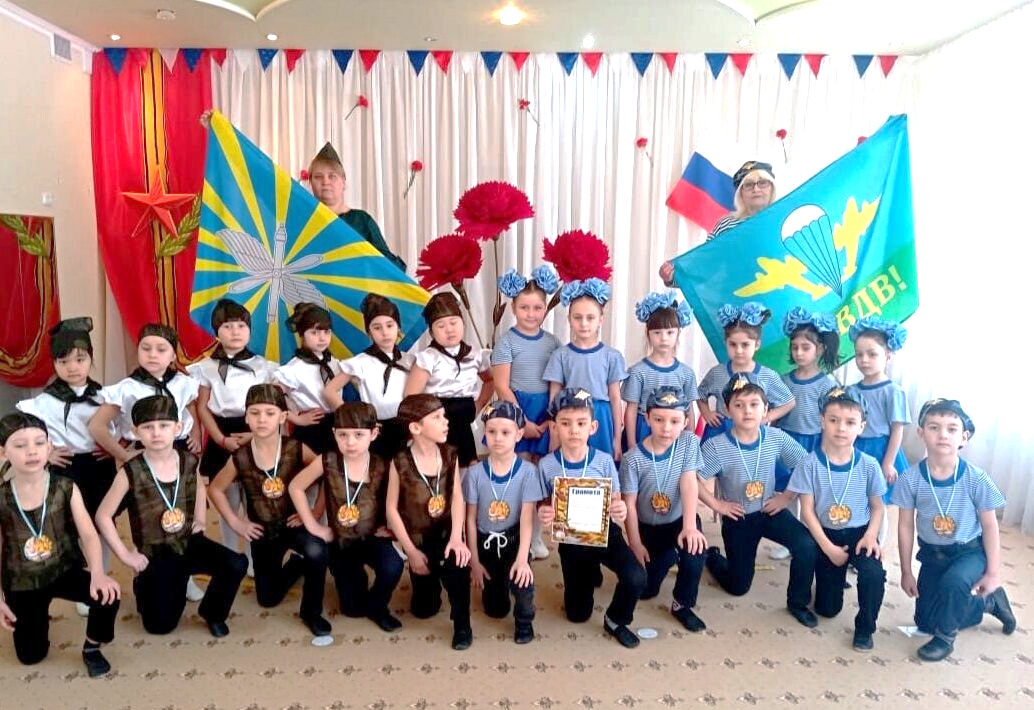 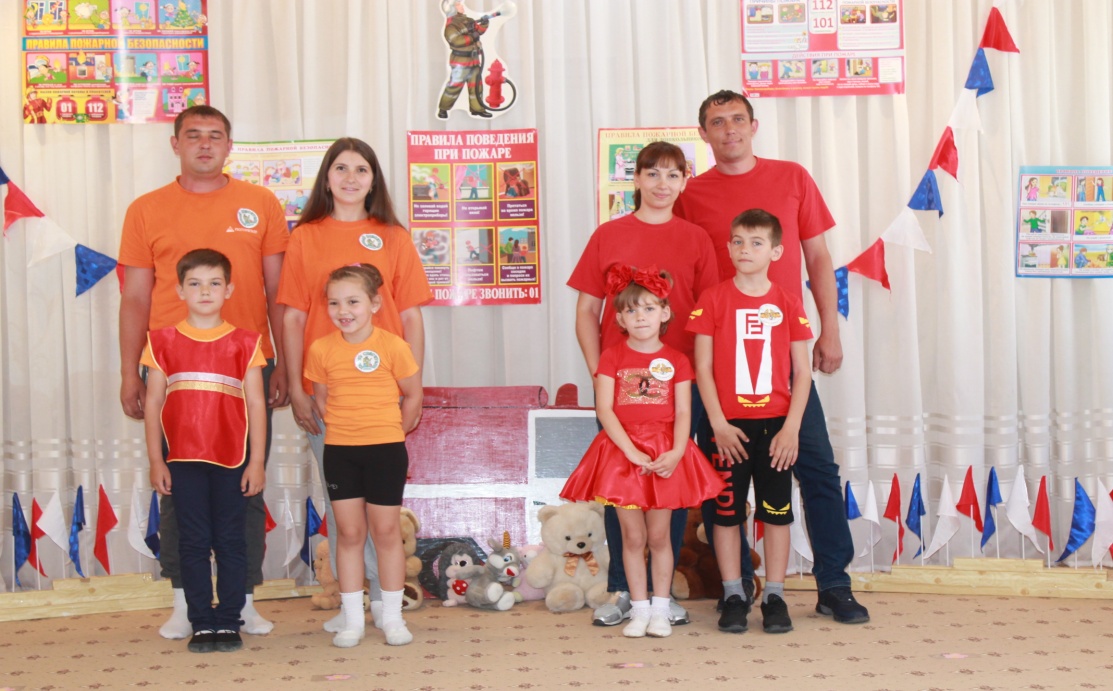 ФИЗКУЛЬТУРНЫЙ ПРАЗДНИК
- способствует приобщению детей к физической культуре и спорту;
- содействует совершенствованию движений;
- воспитывает чувство коллективизма, дисциплинированность, уважительное отношение к соперникам.
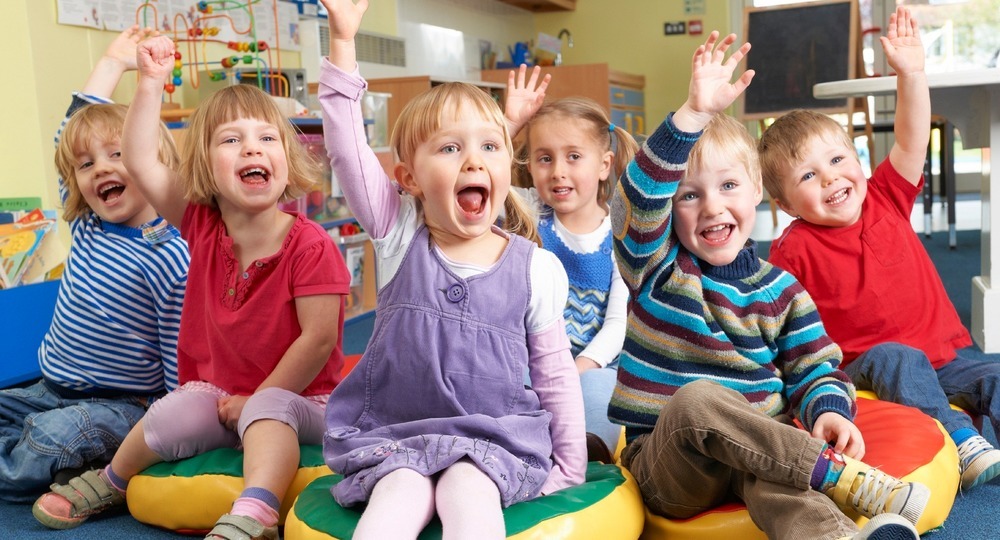 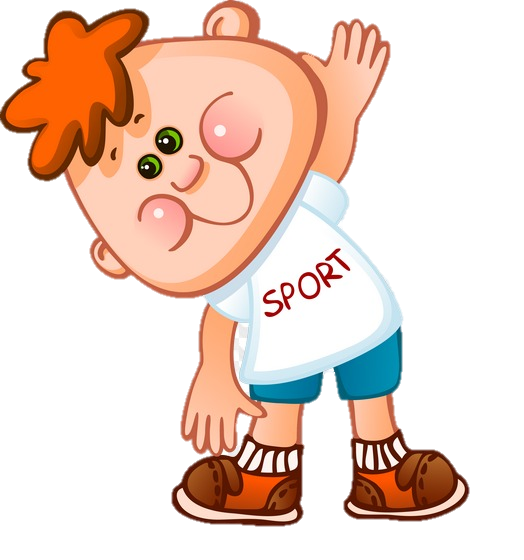 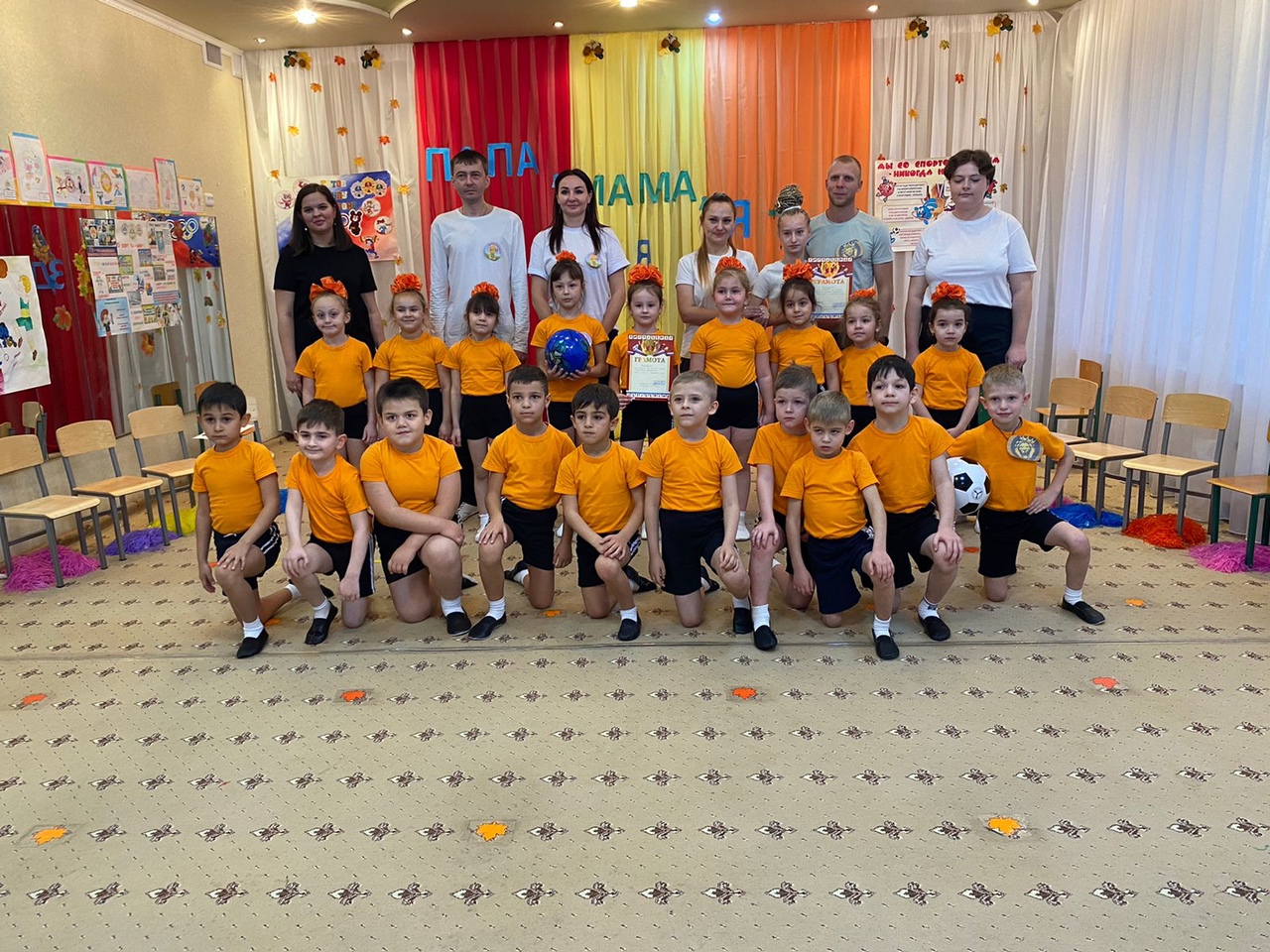 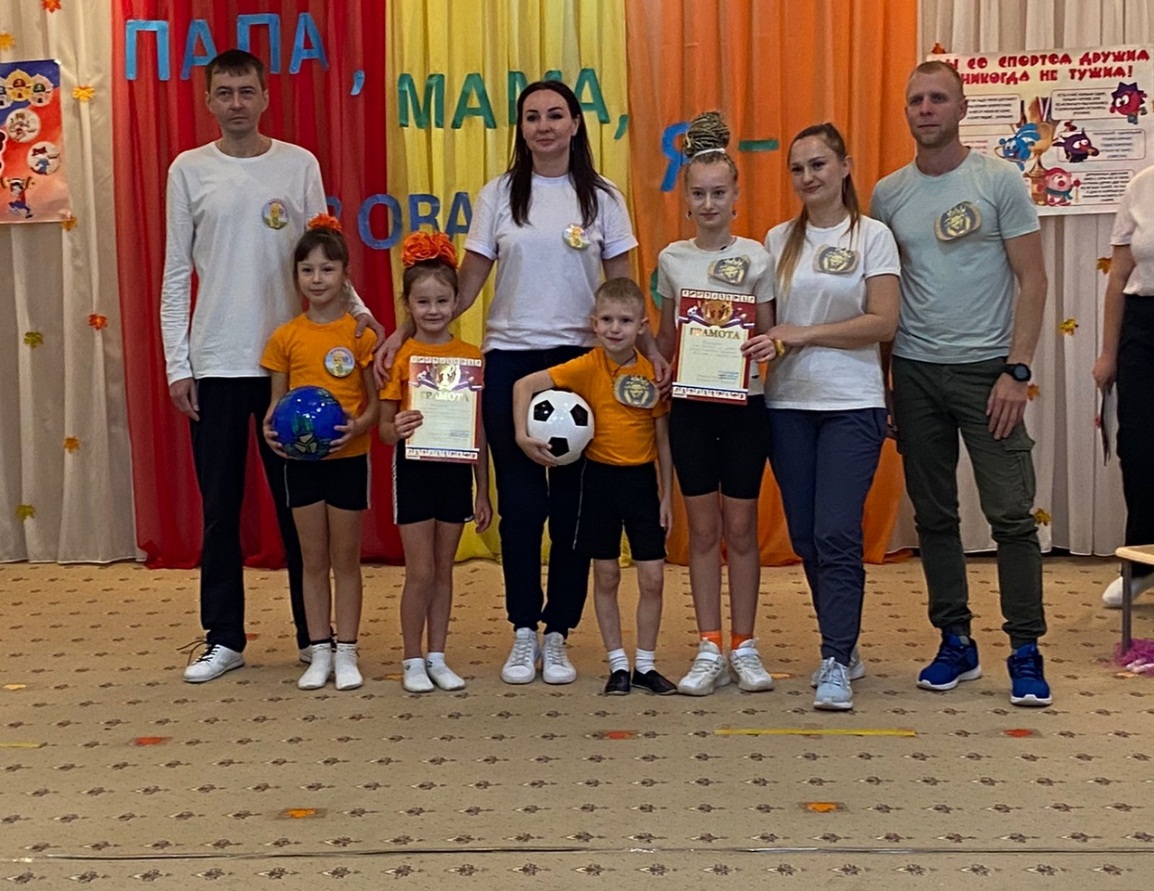 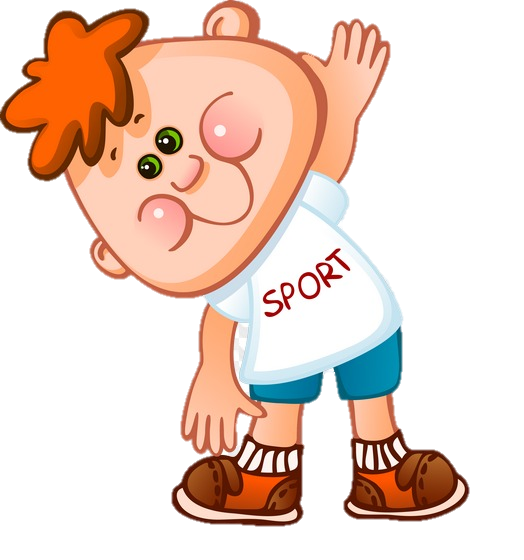 ПРИ ПЛАНИРОВАНИИ И ПОДГОТОВКЕ ПРАЗДНИКА НЕОБХОДИМО:
- обозначить задачи праздника, дату, время, место проведения;
- подготовить показательные выступления;
- определить количество участников каждой возрастной группы, а также количество приглашённых гостей;
- обозначить порядок подведения итогов, поощрение участников.
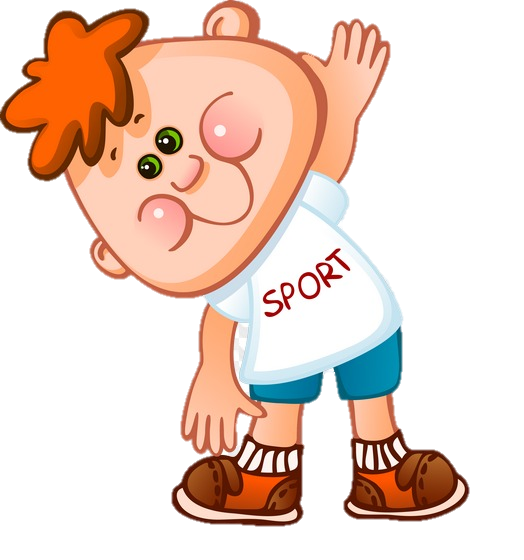 ДНИ ЗДОРОВЬЯ И КАНИКУЛЫ
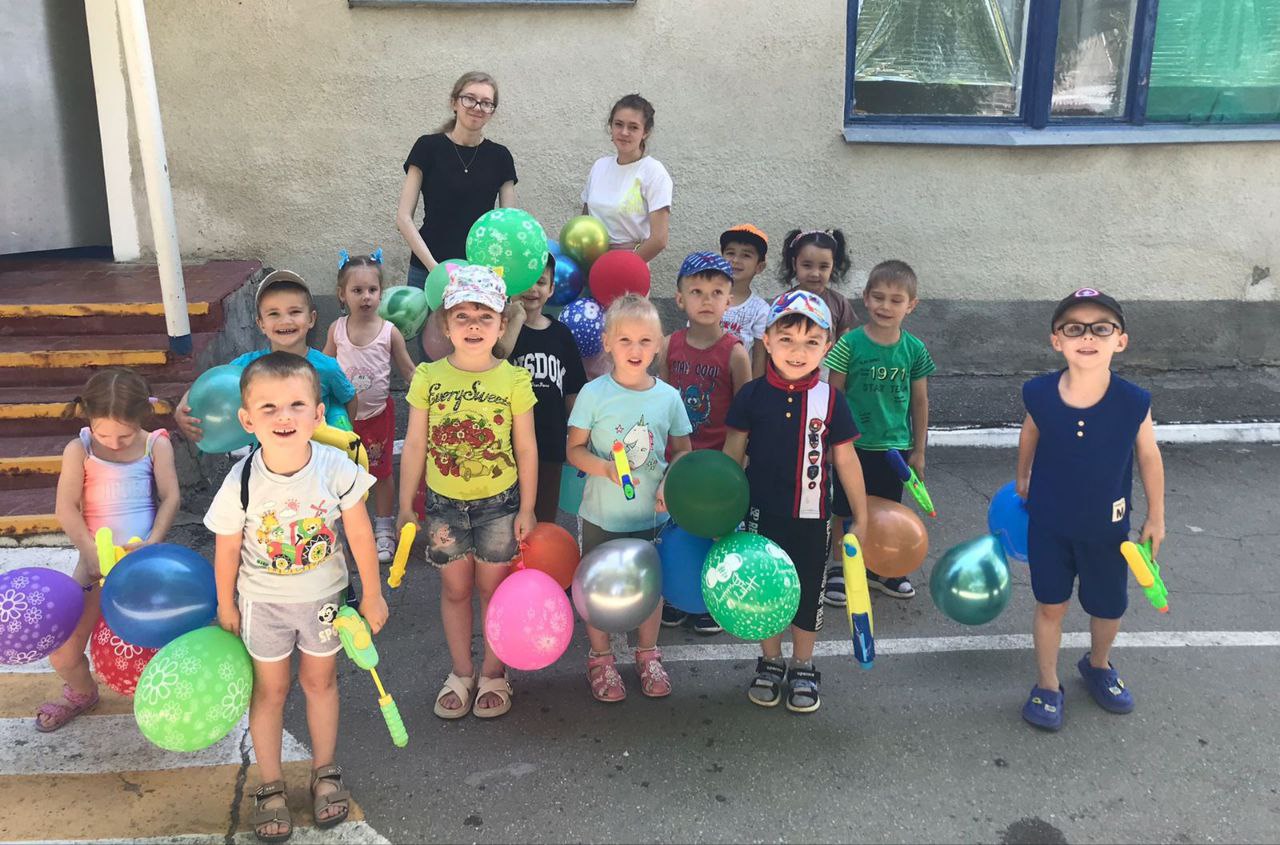 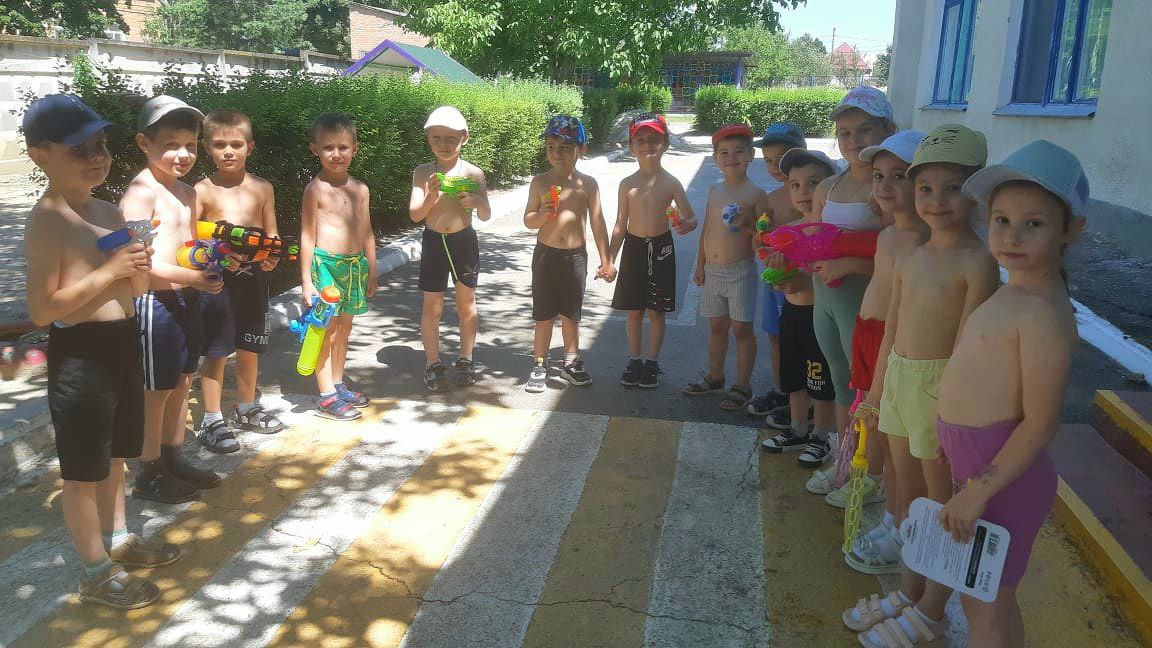 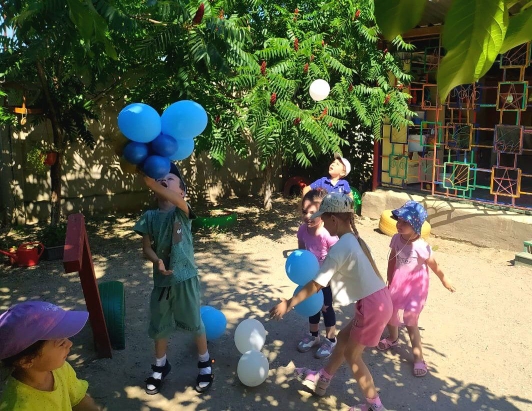 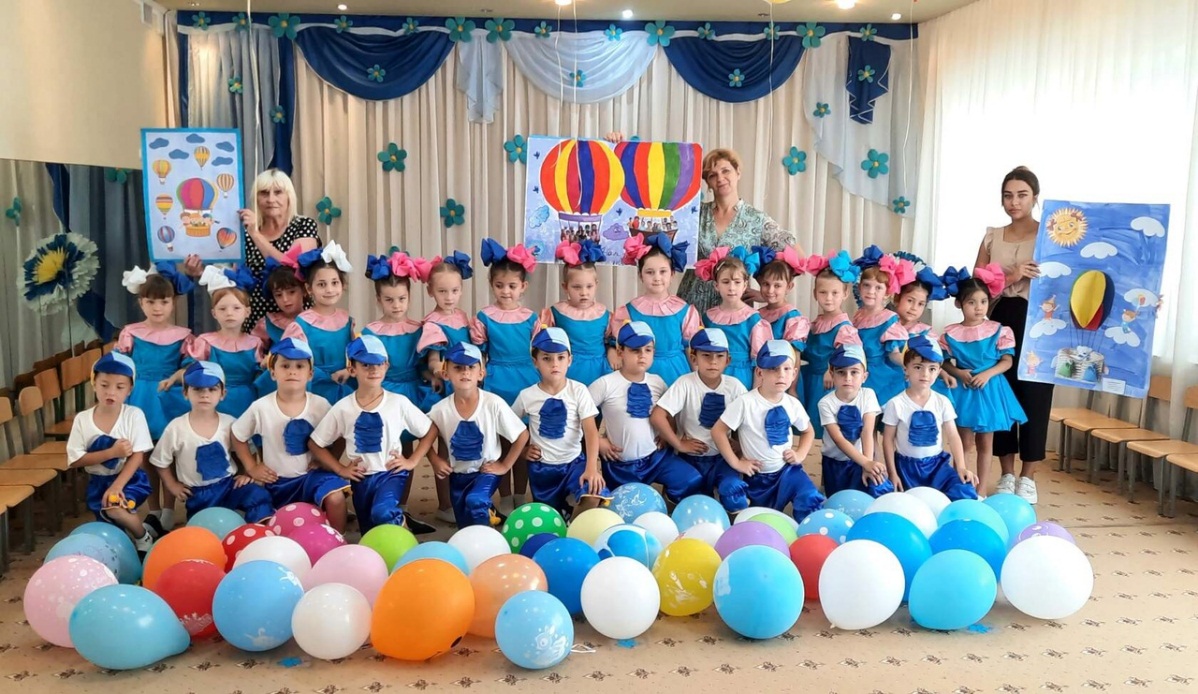 ПРОГРАММА ДНЯ ЗДОРОВЬЯ
- шуточный утренний приём;
		- совместная УГ с сотрудниками и родителями;
		- беседы, связанные со здоровьем;
		- загадывание загадок;
		- простейшие туристические походы;
		- подвижные игры и упражнения;
		- соревнования, конкурсы;
		- физкультурный праздник или досуг.
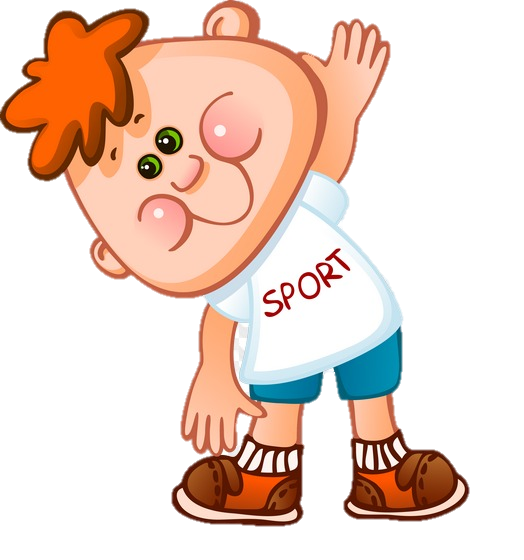 ЗАДАНИЯ НА ДОМ
В целях согласованности режима и выполнения ребенком утренней гимнастики и физических упражнений в детском саду и в семье воспитатель предлагает задания на дом. Эти задания выполняются ребенком дома под контролем родителей и вместе с ними.
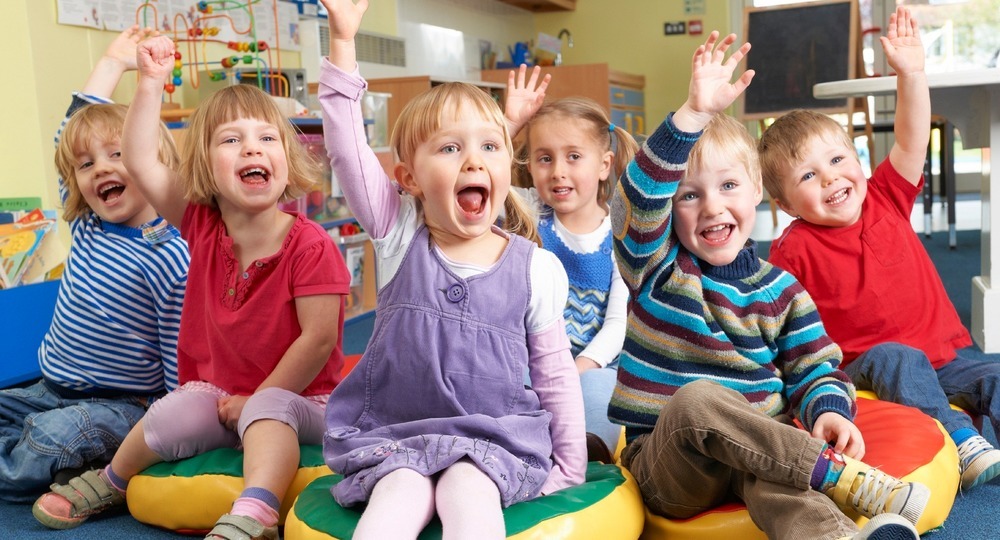 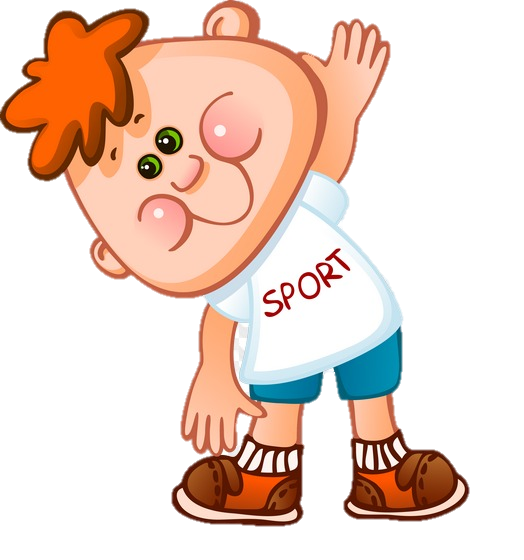 ПРОГУЛКИ И ЭКСКУРСИИ РАЗВИВАЮТ:
- наблюдательность;
		- внимание;
		- безопасность в природе;
		- социально – личностные отношения;
		- коммуникативные способности;
		- познание родного края;
		- эмоциональную сферу дошкольника.
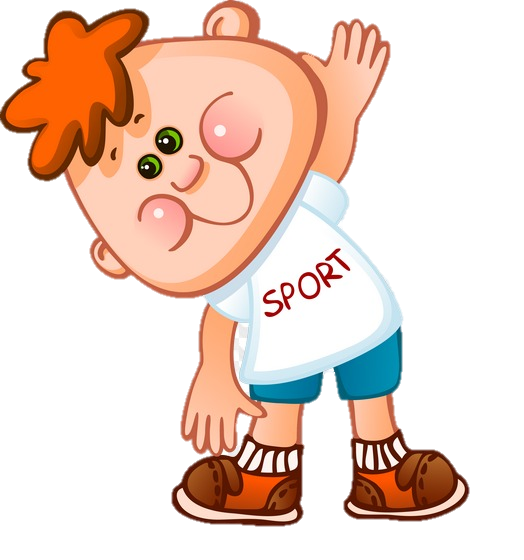 ЗАДАЧИ ПРОГУЛОК И ПОХОДОВ:
- оздоровление организма детей;
- формирование практических умений простейшего туризма;
- закрепление двигательных навыков и развитие физических качеств в естественных природных условиях;
- активизация умения ориентироваться на местности;
- обогащение знаний о природе родного края, воспитание бережного отношения к природе;
- воспитание чувства коллективизма, взаимопомощи.
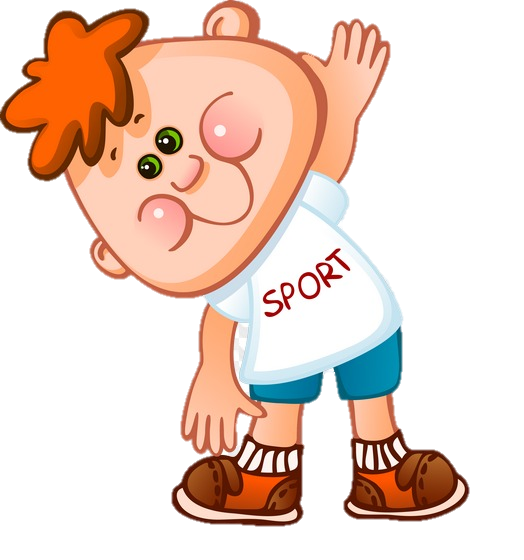 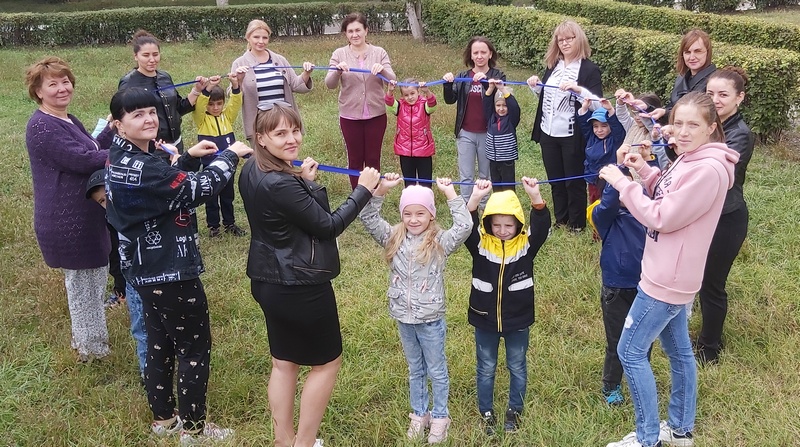 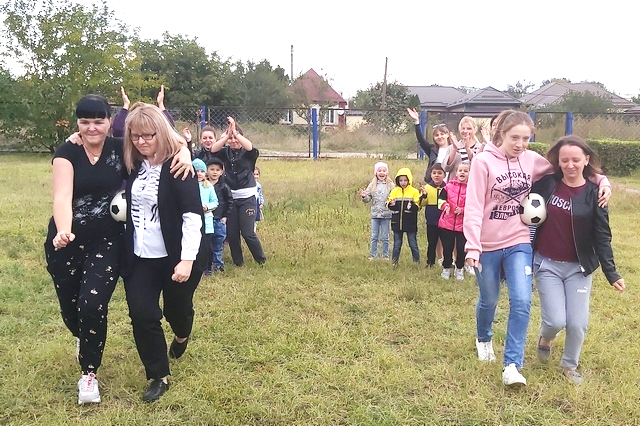 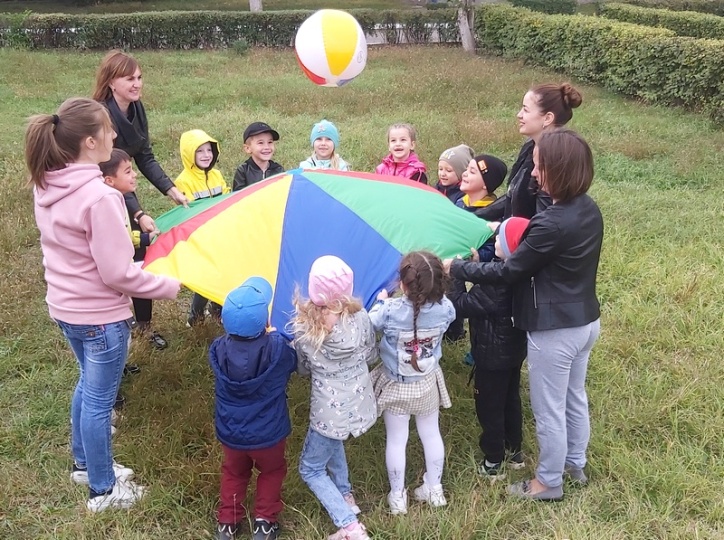 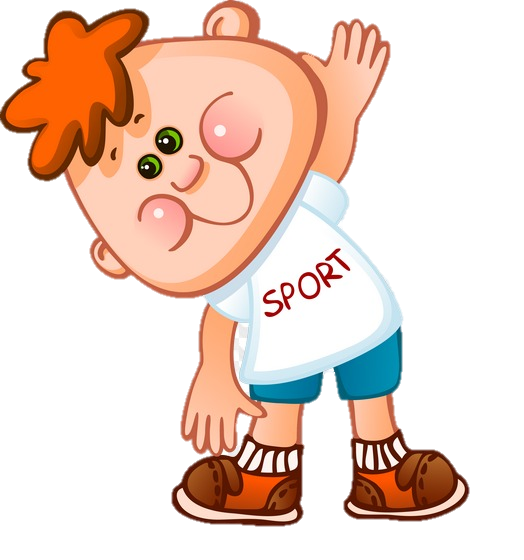 ОРГАНИЗАЦИЯ АКТИВНОГО ОТДЫХА ПО ФОП ДО
Муниципальное общеобразовательное учреждение
 «Средняя общеобразовательная школа № 4»
 Дошкольное отделение № 22
В рамках семинара «Федеральная образовательная  программа ДО как стратегический  ориентир 
образовательной политики -2023»
Занятие № 8
АКТИВНЫЙ ОТДЫХ –
 ВАЖНАЯ СОСТАВЛЯЮЩАЯ
 В СОХРАНЕНИИ И УКРЕПЛЕНИИ
 ЗДОРОВЬЯ ДОШКОЛЬНИКОВ
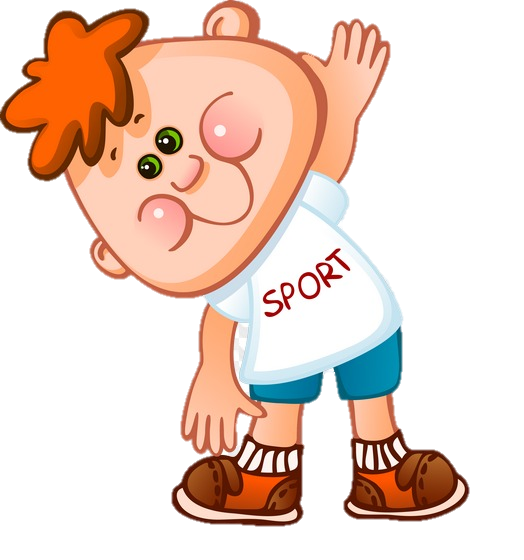 Подготовила:
Дужик Галина Владимировна, 
старший воспитатель ДО № 22
КБР, г.Прохладный, 2023г.